המכללה לביטחון לאומי
פרויקט הגמר: תחקור ותובנות למחזור מ"ח
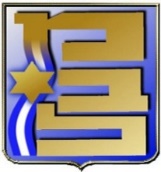 אוגוסט 2020
1
מטרת פרויקט הגמר המחקרי
להכשיר את המסיימים לכתוב עבודה מחקר מקורית, על פי כללי המחקר האקדמיים, המותאמת לתחומי הביטחון הלאומי ותחומי עיסוקם של המשתתפים
הפרויקט ייכתב על נושא המהווה אתגר עדכני בתחום הביטחון הלאומי, אשר יאפשר למשתתפים לחבר בין ניסיונם המעשי לבין תכני הלימודים
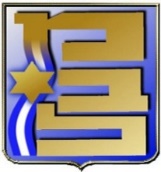 2
השיטה (1/3)
3
השיטה (2/3)
4
השיטה (3/3)
5